Открытый урок на тему: «Тебе, Ленинград», посвященный 73-й годовщине Полного освобождения Ленинграда от фашистской блокадыФорма проведения: Музыкально-литературная композицияДата проведения: 26. 01.2017
Открытый урок подготовили и провели:
Классный руководитель - Нефедова Н. С.
Воспитатель ГПД - Харитонова О. В.
Цели и задачи      Согласно ФГОС, в ходе проведения открытого урока реализовались следующие цели и задачи:- преемственность,системность, метапредметная связь между учебными дисциплинами (литература,история, география, изобразительное искусство, музыка)- воспитание нравственно-патриотических качеств у молодого поколенияЗадачи:- привлечь внимание учеников к истории нашей Родины- воспитывать чувство патриотизма, сознательности, сопричастности к великим историческим событиям.- расширить кругозор учащихся в рамках исторически значимость событий нашей страны.
Предварительная работа    В ходе подготовки к открытому уроку учащиеся, как самостоятельно, так и совместно с учителем и воспитателем, осуществляли поисковую деятельность научно-исследовательского характера, проектную деятельность, творческую деятельность, работали с научной литературой, архивными документами.    Вышеперечисленные виды деятельности проходили поэтапно:I. Сбор информации о родственниках – участниках ВОВ, жителях блокадного Ленинграда и дальнейшее оформление ее в проект «Книга памяти».II. Сбор информации о детях-героях ВОВ и дальнейшее оформление ее в доклады и сообщения.III. Подготовка материала (фото, видео, архивные документы, творческое оформление класса)  непосредственно для открытого урока
С учениками 1 «В», 9»В» классов проводились следующие мероприятия:- внеклассные тематические мероприятия;- разучивание военных песен;- чтение тематической художественной литературы и архивных документов;- викторины;- изготовление поделки «Разорванное кольцо»;- загадки;- подвижные игры;- демонстрация научных короткометражных фильмов и видеоматериалов.
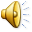 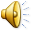 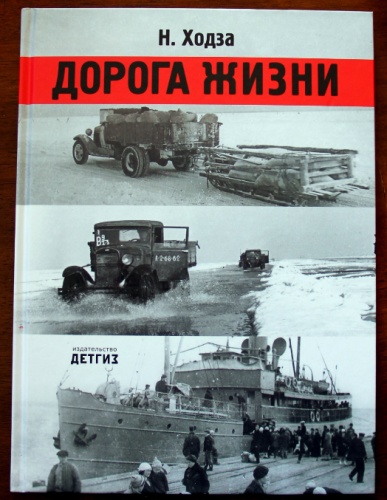 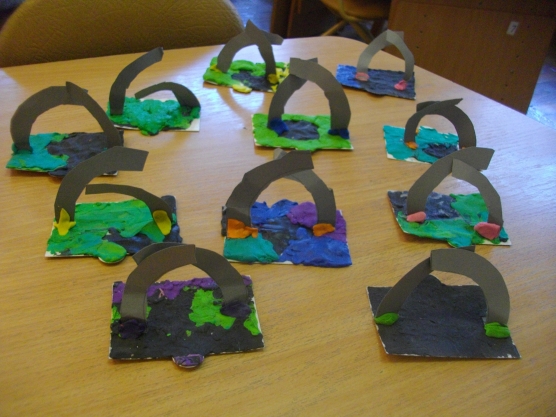 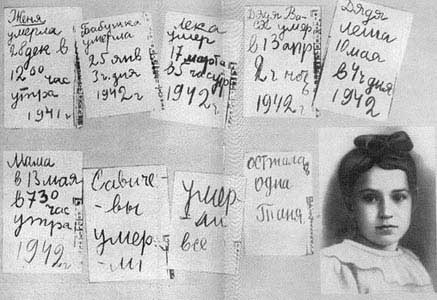 Ход открытого урока:
Ход открытого урока условно был разделен на три части:
         I часть. Начало блокады Ленинграда
 Эпиграфом к уроку послужило архивное радиообращение ленинградской поэтессы 
О. Ф. Берггольц
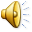 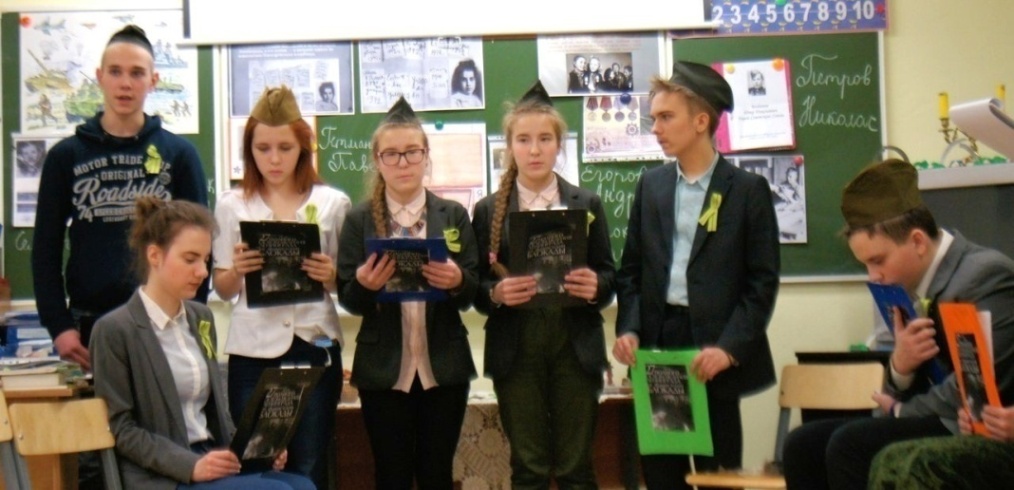 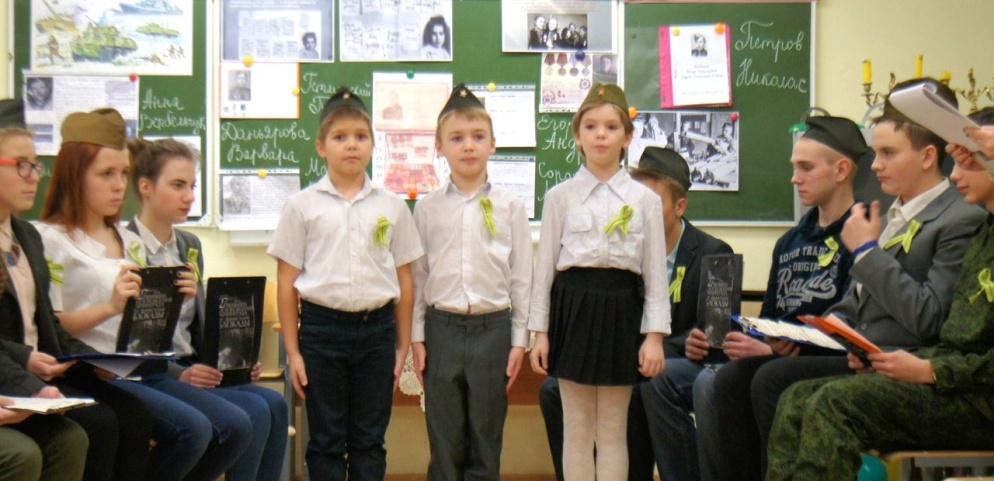 Символ блокадного Ленинграда – кусочки хлеба раздаются участникам и гостям мероприятия
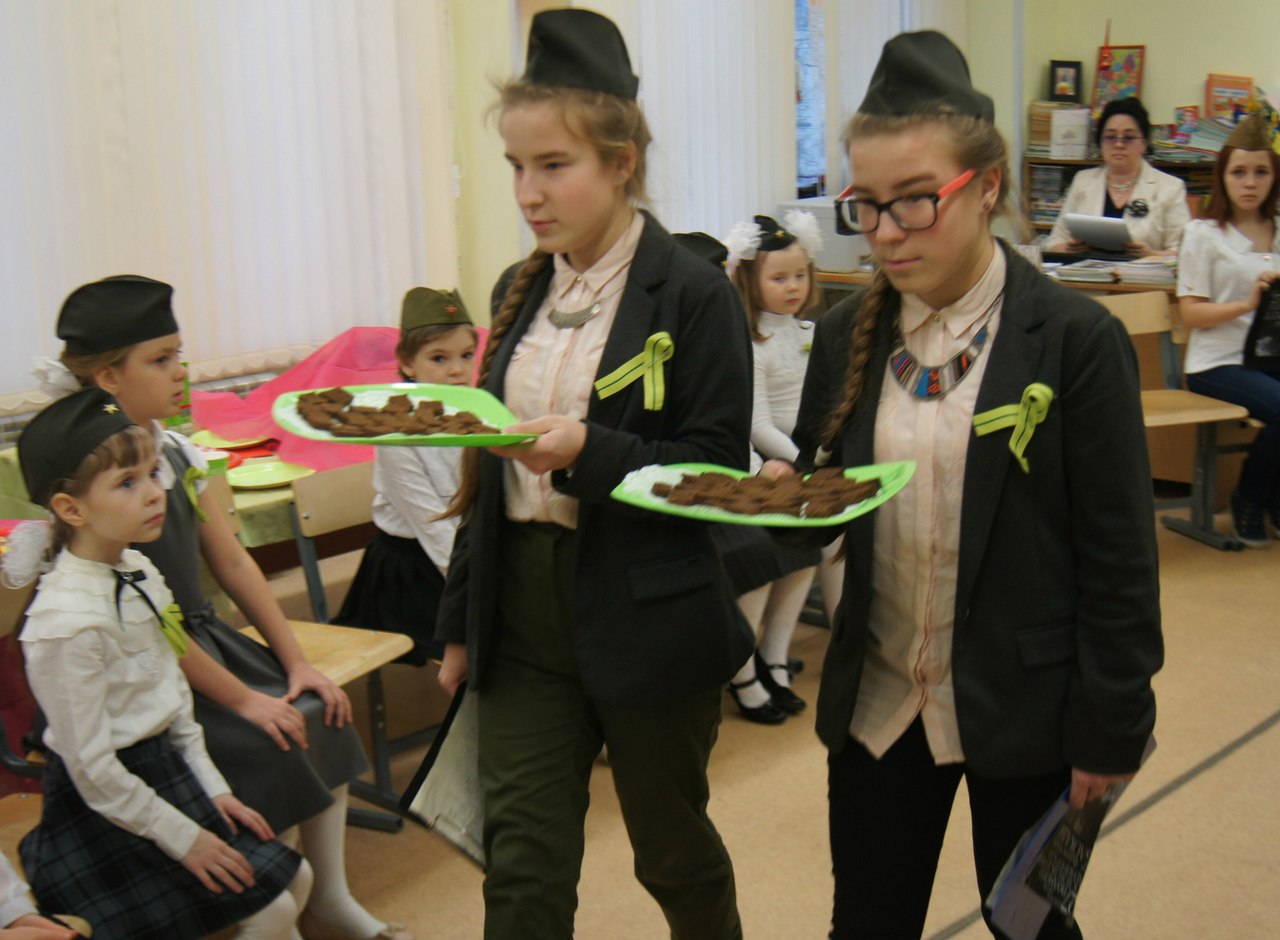 Во время урока проходила викторина по различению предметов-экспонатов военного времени и современного периода. Ученики 9-го класса предлагали первоклассникам найти необходимые предметы и разделить на две группы. Задача первоклассников была собрать «Блокадный набор»
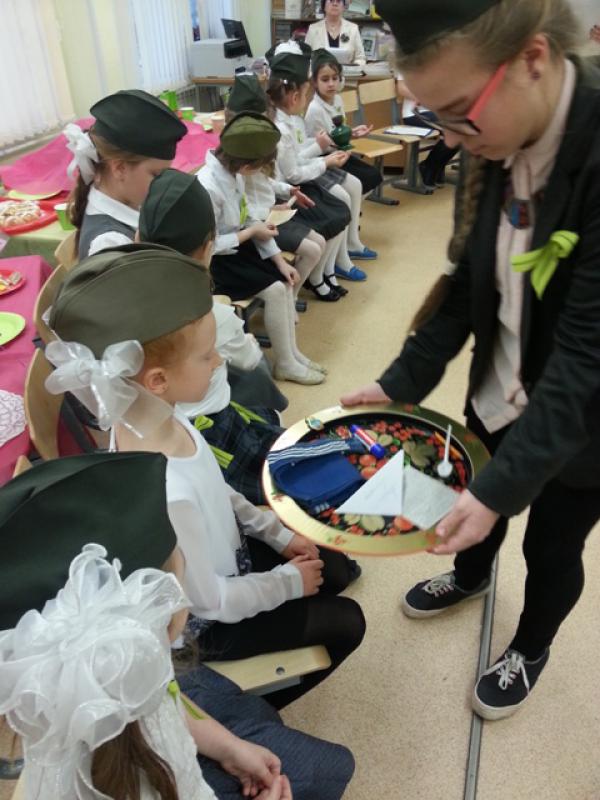 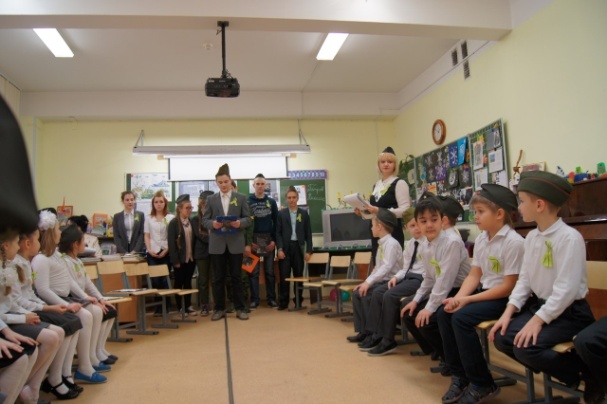 II часть. Прорыв блокадыУченики 1-го класса в ходе тематического интерактива продемонстрировали навыки практического применения маскировки архитектурных сооружений Ленинграда
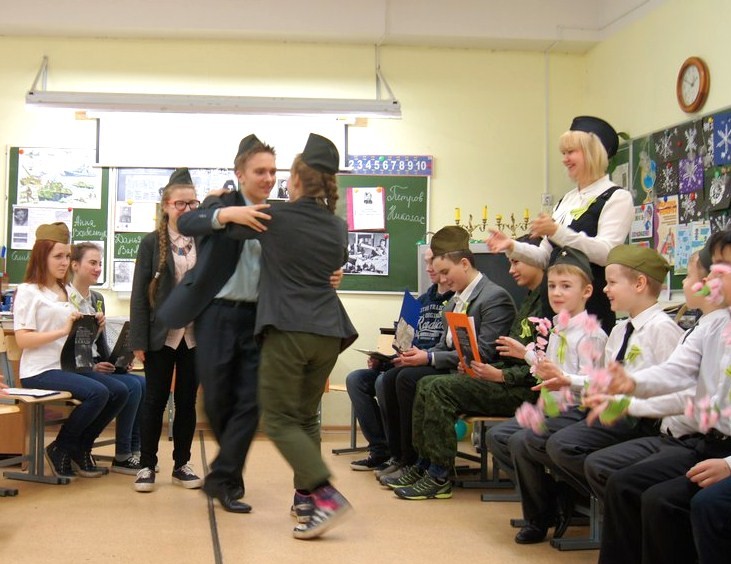 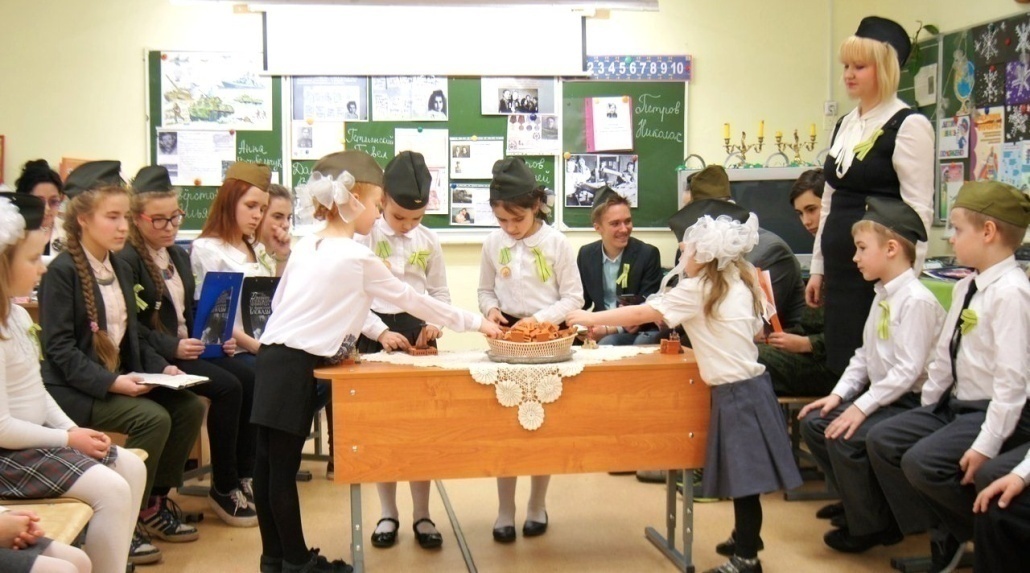 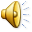 III часть. Полное освобождение Ленинграда от блокады
МИНУТА МОЛЧАНИЯ
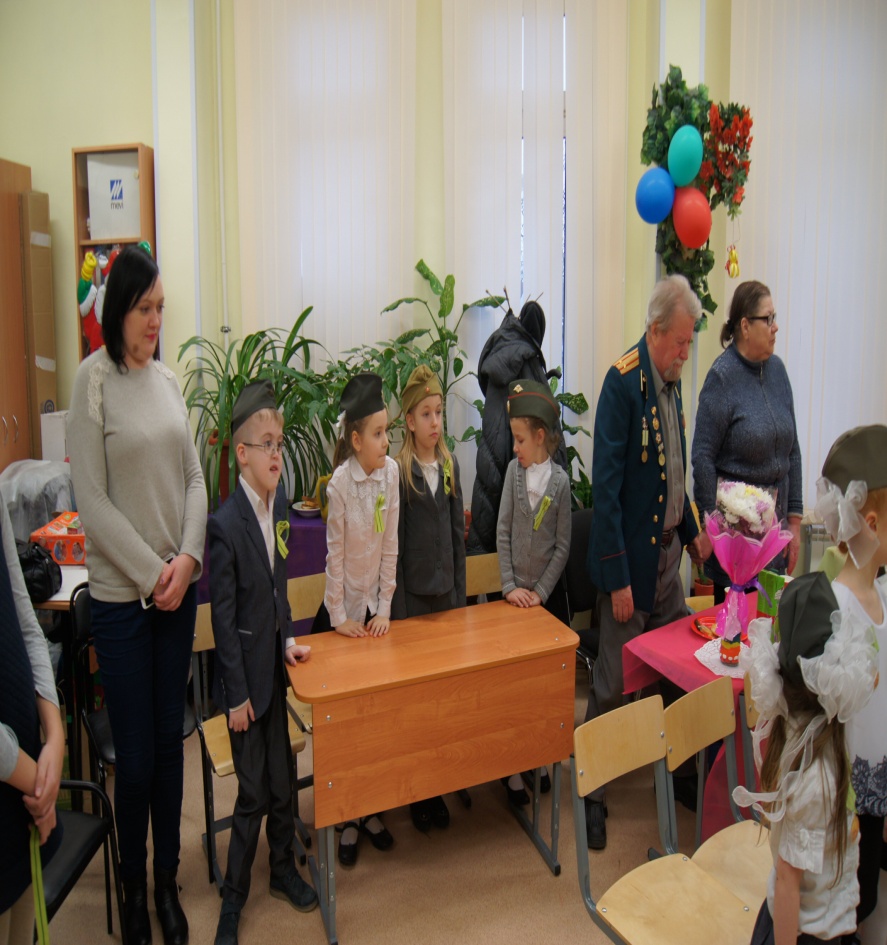 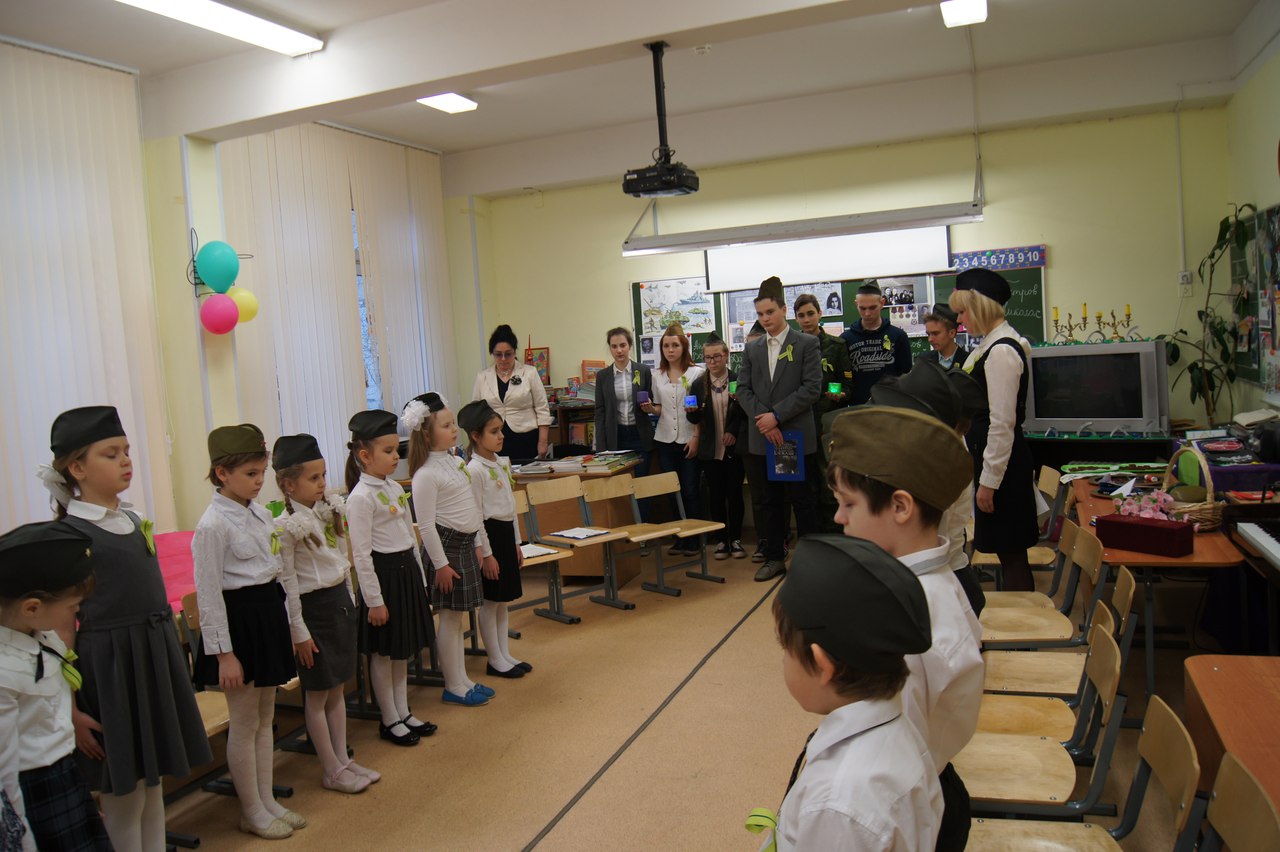 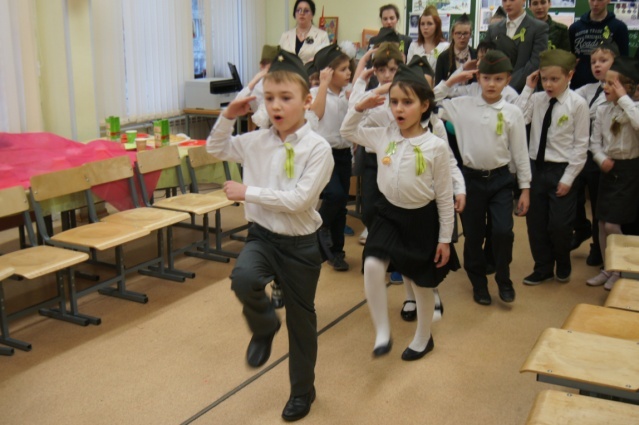 Песню «Ленинградские мальчишки» исполняют хором ученики 1-го и 9-го классов. Под музыку петербургского композитора А. Васильева дети провели праздничный флешмоб «Полное снятие блокады Ленинграда»
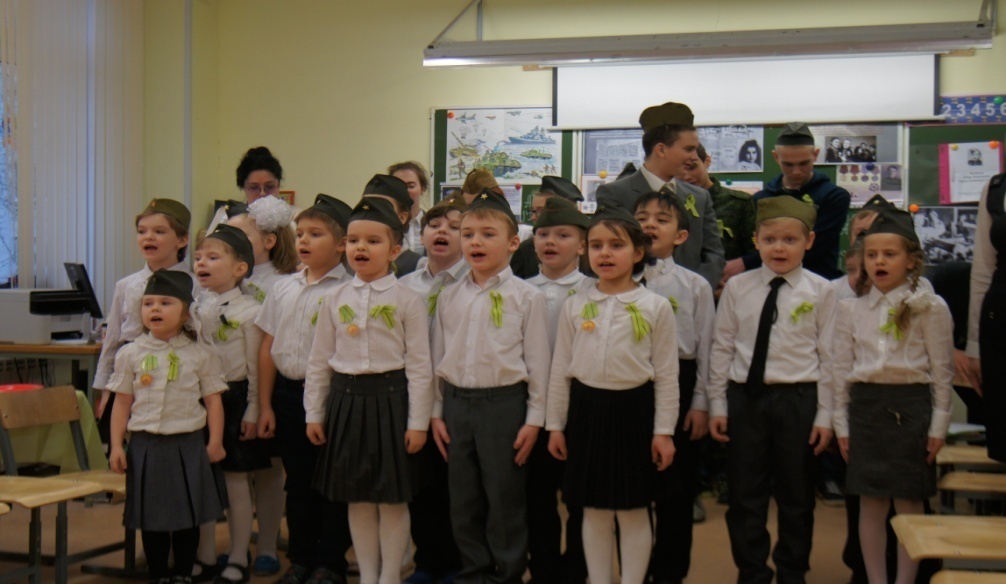 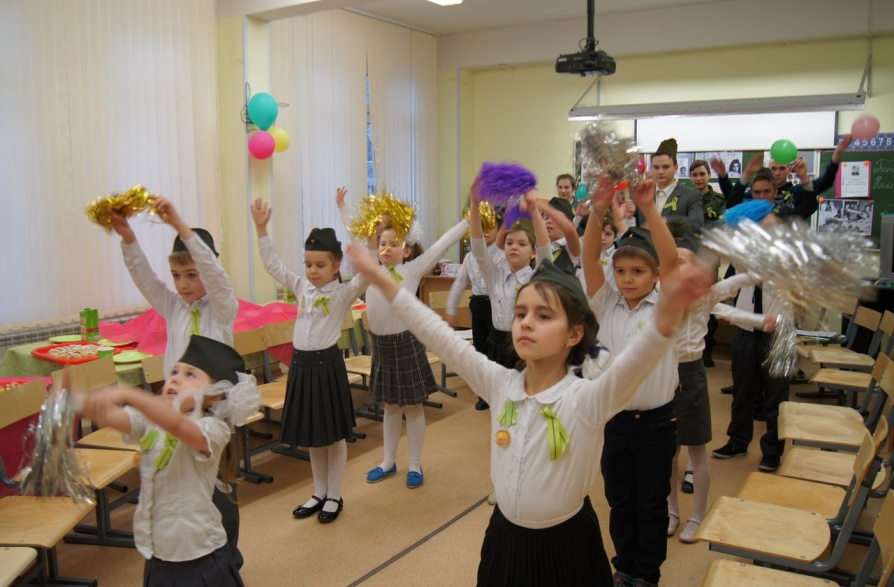 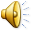 На открытое мероприятие были приглашены ветераны – участники ВОВ, дети блокадного Ленинграда –Петров Валентин Михайлович и Алексеева Алевтина Андреевна.   Из первых уст учащиеся 1-го и 9-го классов узнали о страшных буднях блокадного города, эвакуации по Дороге Жизни. Такие встречи с ветераном ВОВ являются для ребят традиционными и долгожданными.
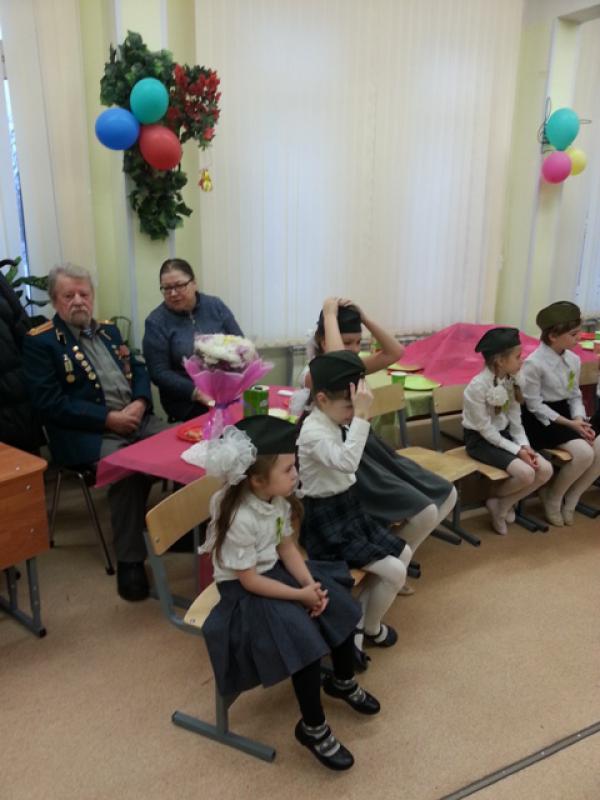 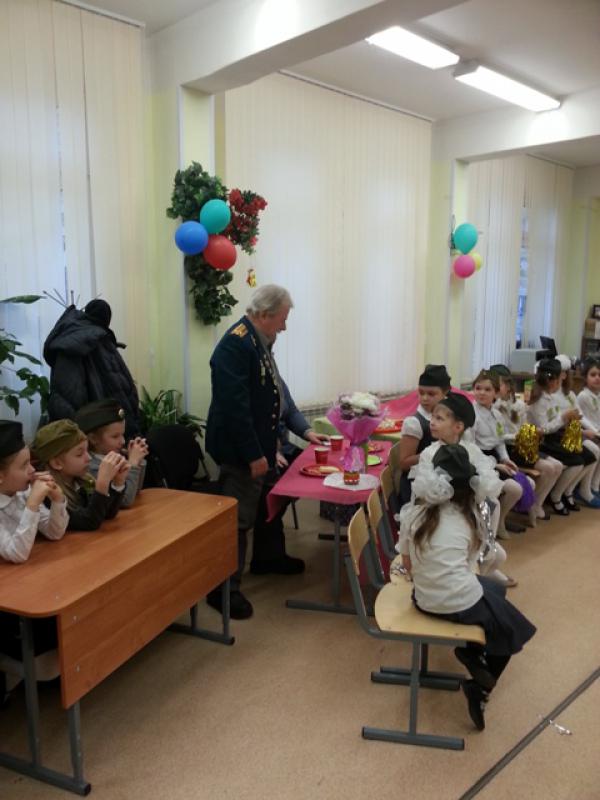 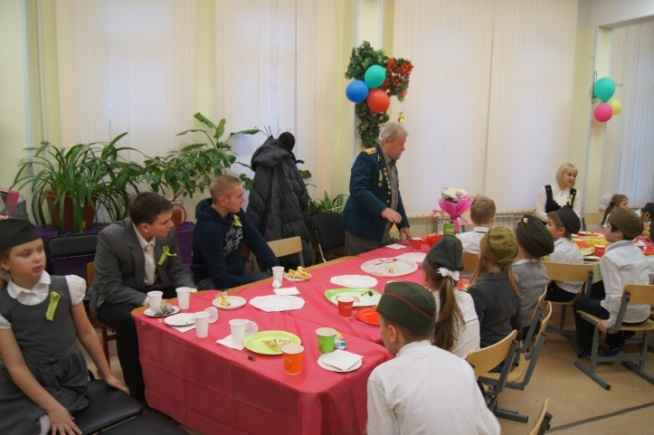 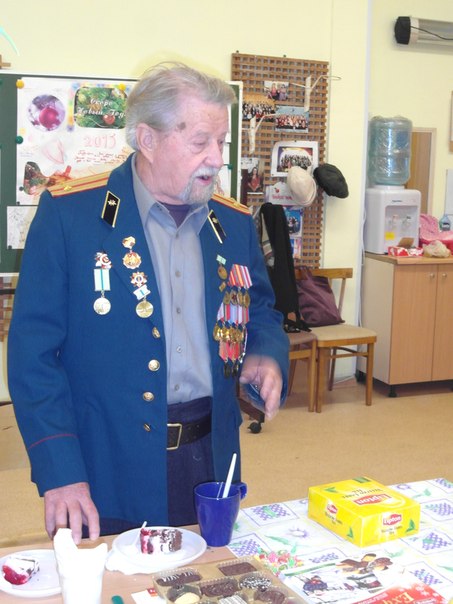 Все поставленные цели и задачи в ходе проведенной  предварительной работы и открытого  урока были достигнуты.

Дополнительные фото и видеоматериалы можно посмотреть в «Общей папке» и в Облаке Mail.ru
https://cloud.mail.ru/public/8tqR/zpcLdbJQM
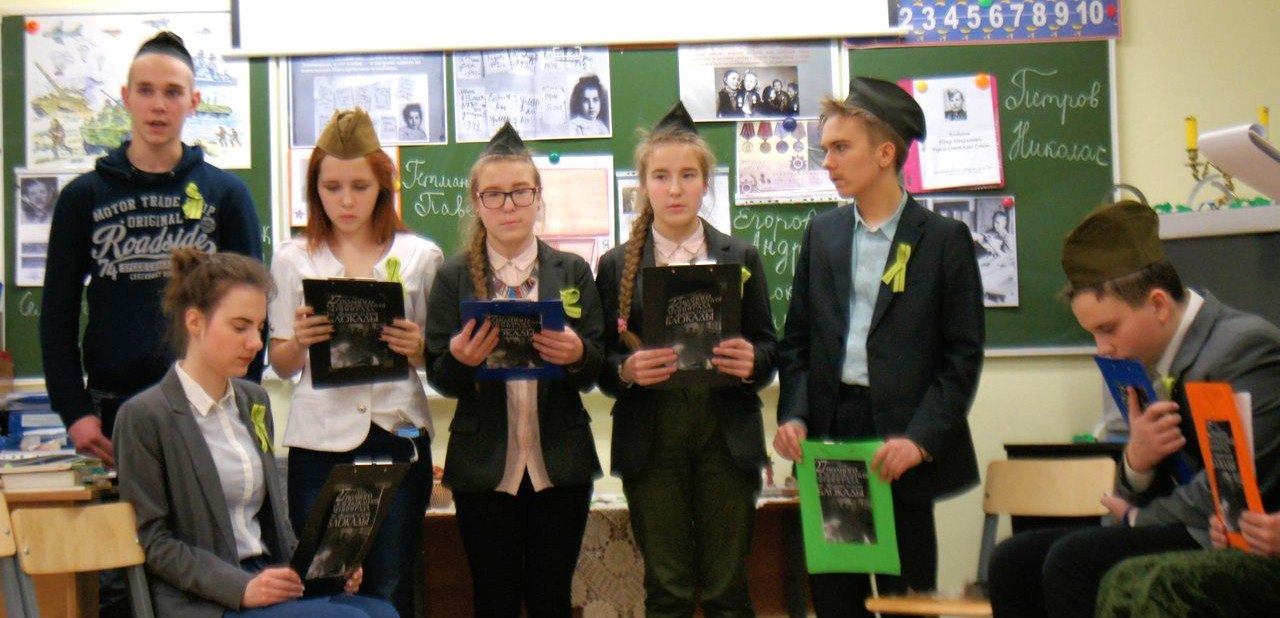 Спасибо за внимание!